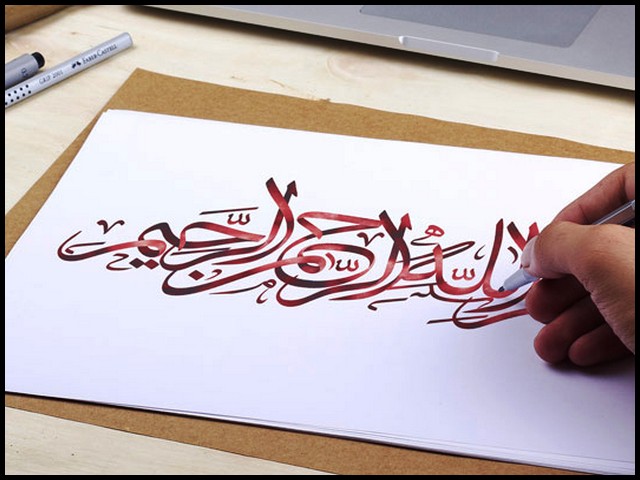 استاد:دکترمصطفی ایزدپور

ارائه دهنده:محمدمومنی پور

موضوع:تقابل نظریه نوین مالی ومالی رفتاری
نظریه نوین مالی ومالی رفتاری
مقدمه:
در سال 1970 فاماادعاکردر یک بازار کارآقیمت‌ها تمامی آنچه که در موردیک دارائی سرمایه‌ای فهمیده می‌شودرا در خود منعکس می‌کند.
بعدا فرضیه بازار کارآی فاما با سه نوع کارآئی اطلاعاتی تحت عنوان شکل ضعیف ونیمه‌قوی و قوی پیگیری و تعمیم یافت.
درشکل ضعیف اطلاعات مربوط به قیمتهای گذشته سهام می‌باشدو نمی‌توان بر اساس اطلاعات دوره قبل برای دوره آتی نتیجه‌گیری کرد.
درشکل نیمه‌قوی قیمت سهام منعکس کننده همه اطلاعات منتشر شده است خواه درگذشته یاحال.
در شکل قوی فرض آن است که تمام اطلاعات عمومی و خصوصی در دسترس عموم در قیمت اوراق بهادارانعکاس داردواین گسترده‌ترین مفهوم ازکارآیی است.
هم‌زمان بافاما،بلک (1972)،لینتنر (1965) وشارپ (1964) مدل قیمت‌گذاری دارایی‌های سرمایه‌ای(CAPM) قابل آزمونی را ارایه نمودندکه ازنظرآماری مکانیسم قیمت‌گذاری دارایی‌های سرمایه‌ای راتوصیف می‌کرد.مدل مذکورنشان می‌دادکه بتا تنهامعیارریسک است که سرمایه‌گذاران بایستی به ازای آن صرفی رادریافت کنند.
فرضیه بازارهای کارآCAPMوEMHماهیتا بایکدیگرسازگارندوبه نحوی به یکدیگرمرتبط می‌شوند.
نتیجه دیدگاه فوق پذیرش دوپارادیم اصلی بود1-عقلایی بودن عامل‌های اقتصادی2-کارآیی بازارودرنتیجهCAPM
نظریه نوین مالی ومالی رفتاری
1-مطالعات زیادی در جهت پذیرش یا رداعتبار هردومدل انجام شده وقسمت عمده ای از مطالعات به این نتیجه رسیدندکهEMHقابل ردنیست.
2-نتیجه وجودبرخی مطالعات به نتایجی دست یافتندکه استثناهایی دربازارهای مالی وجوددارندکهCAPMقادر به توضیح آنهانبوده ویاباEMHناسازگارند.یعنی تمامی اطلاعات مرتبط،درقیمت ها منعکس نمی‌شوندویا اینکه عامل های اقتصادی دراتخاذتصمیمات دچاراریب‌های رفتاری می‌شوندمانندبورس تهران درسال83
درطی دهه اخیراندیشمندان مالی سعی درتبیین ویافتن علل مواردخاص فوق باکمک سایرعلوم داشته‌اندکه ازجمله ادغام نظریه‌های اقتصادی با نظریه‌های رایج روانشناسی بوده که تحت عنوان مالی رفتاری مطرح شد.ازبنیانگذاران این حوزه از دانش مالی روانشناس مشهوردانیل کاهنمن است.
قیمت گذاری داریی سرمایه ای 
( CAPM)
مدل CAPM کمک می‌کندکه بازده موردانتظارهردارایی راحساب کنیم
بازده موردانتظارتابعی از ریسک است
R=Rf+β(Rm-Rf)
 R بازده موردانتظاردارایی
Rf  بازده بدون ریسک
β  شاخص ریسک سیستماتیک
Rm  بازده مورد انتظاربازار
تعریف آربیتراژوآربیتراژکننده
APT
ARBITRAGE:
آربیتراژبه مفهوم کسب سودازاختلاف قیمت دردویاچندبازاراست.البته شایدخیلی ازتراکنش‌های مالی وفق این تعریف آربیتراژخوانده شودولی بایدتوجه داشت که آربیتراژبه‌صورت آکادمیک به مجموعه تراکنش‌های مالی اطلاق می‌شودکه درهیچ حالتی باعث زیان نشده وحداقل دریک حالت باعث سود شود.به عبارتی دیگرآربیتراژبه‌طورایده‌آل یک معامله بدون ریسک (RISK FREE) است.
شرط دیگراطلاق آربیتراتژبه تعاملات مالی این است که خریدوفروش همزمان انجام شود.
درحالتی که قیمت‌هادربازارهای مختلف امکان آربیتراژرانداشته باشدمی‌‌توان گفت که بازارهادرتعادل آربیتراژ(ARBITRAGE  EQUILIBRIUM) هستند.ازمصادیق بارزآربیتراژمعاملات ارزی وسودبردن ازنرخ تبدیل ارزهای مختلف دربازارهای مختلف است. 
مفهوم آربیتراژکننده چیست: گروهی ازسرمایه‌گذاران به حساب می‌آیندکه ازعدم کارآیی دربازار
استفاده می‌کنندوباانجام معاملات همزمانی که به نوعی یکدیگرراخنثی می‌کنند،بازده بدون ریسک کسب می‌کنند.یک آربیتراژکننده به‌طورمثال به دنبال اختلاف قیمت بین سهام شرکت‌هایی است که دربیش ازیک بازارسهام خریدوفروس می‌شوند.
آنهاباخریدسهام شرکتی که دریکی ازبازارهامثلا بورس توکیوکمترازارزش واقعی قیمت‌گذاری شده وفروش استقراضی سهام همان شرکت دربازارهای دیگرنظیربورس لندن به قیمت بالاتر،باقبول کمترین میزان ریسک(حتی بدون هیچ ریسکی)سودهای زیادی به‌دست می آورند. 
تئوری قیمت‌گذاری آربیتراژدرسال1976توسط (Ross)ارائه شده وجایگزین قابل آزمونی برای CAPMبه شمارمی‌رود.
عدم وجودآربیتراژیعنی هیچ روشی بدون ریسک برای کسب سودوجودندارد.
نظریه نوین مالی
چارچوب های نظریه نوین مالی:
1ـ عدم وجودفرصت آربیتراژ: برای کسب سود روش بدون ریسک وجود ندارد.وجود آربیتراژاولین بارتوسط مودیلیانی ومیلر (1961و1985) درمطالعه مشهورشان پیرامون ساختارسرمایه بیان شد.سپس توسط راس (1976) برای قیمت‌گذاری دارایی‌های سرمایه‌ای (APT) مورداستفاده قرارگرفت.
2ـ EMH وCAPM : به معنی استفاده بازارازتمامی اطلاعات جهت قیمت‌گذاری دارایی‌هااست.ایده اولیه آن توسط باچلیر (1900) وکوتنر (1960) مطرح وتوسط فاما (1970) عملیاتی شد.CAPMبراساس تحلیل میانگین-واریانس شکل گرفته وتوسط شارپ (1964) تعمیم یافت.
3ـ ارزش فعلی خالص (NPV)  : بااین مفهوم معادل ارزش فعلی پرداخت‌های آتی ویابرعکس رامی توان بدست آورد.کاربرداصلی آن دربودجه‌بندی سرمایه‌ای وقیمت‌گذاری دارایی‌هااست.مفهومNPVتوسط ایروینگ فیشر (1908) وهیرشیفر (1964) عملیاتی شد.
 4 ـ تحلیل میانگین ـ واریانس ونظریه پرتفولیو:توسط مارکویتنر (1952) مطرح شدوریشه توسعهCAPMوصنعت صندوق‌های سرمایه‌گذاری شد.
5ـ نظریه مطلوبیت انتظاری (EUT): دراین نظریه فرض می‌شودکه تصمیم‌گیرنده بین جنبه‌های ریسکی یانامطمئن، باارزش‌های مطلوبیت انتظاری تصمیم می‌گیرد.بعدهااین نظریه دردوحالت وتحت شرایط عدم اطمینان بانام نظریه مطلوبیت انتظارذهنی وتحت شرایط ریسک بانام نظریه ون نیومن ـ مورگن استرن (1944) تعمیم یافت.
علاوه بر مفاهیم فوق نظریه‌های تاثیرگذارتری درگسترش دانش مالی مطرح شد ارزش‌گذاری مشتقه هاوسیاست تقسیم سودوساختارسرمایه و نظریه‌کنندگی.
نظریه نوین مالی
مطالعات انجام شده درباره نظریه نوین مالی:
حوزه تمرکزمطالعات نظریه نوین مالی ازتاریخ شکل‌گیری











هم اکنون عمده مطالعات نظریه نوین مالی درباره مدل‌سازی چندمتغیری سری‌های زمانی مالی  (MGARCHوVARMA) مدل‌سازی گشتاورهای مرتبه بالاتر،مدل‌سازی نوسان پذیری چندمتغیری،مدل‌های پیوسته زمانی،مدل‌سازی ارزش حدی،ساختارکلان بازار،ارزش‌گذاری ابزارهای مالی جدیدواندازه‌گیری تمرکزیافته است.
نظریه نوین مالی
نقدنظریه بازارهای کارا:
نقدنظریه بازارهای کارا:









یافته‌های جدول فوق تحت عنوان استثنابازارشبهات جدی را درباره EMHو,CAPM ودرکل نظریه مالی مطرح کردند.
نظریه مالی رفتاری
ظهورمالی رفتاری:
طی‌دهه1990عمده‌مطالعات‌دانشگاهی‌ازتحلیل‌های‌اقتصادسنجی‌سری‌های‌زمانی‌قیمت‌ها،سودهای‌نقدی‌وعایدات‌ به‌بسط‌مدل‌هایی‌که‌روانشناسی‌افرادرابه بازارهای‌مالی‌ارتباط‌می‌دادند،سوق‌پیداکرد.
ازمطالعاتی‌که‌تمرکزخودرادرحوزه‌رفتاری‌فردی‌سرمایه‌گذاران‌قراردادند:
نظریه  مالی رفتاری
به نظرباربریز،شیفر و ویشنی (1998) پدیده عکس‌العمل بیش ازحدوکم‌ترازحدبه دلیل وجوددواریب قضاوتی پدیدمی‌آید.
1ـ اریب کنندگی کاهنمن و تیورسکی (1982) که درآن افرادبه وقایع والگوی اخیرداده‌ها،نسبت به خاصیت کلی که داده‌هادارندوزن بیشتری می‌دهند.
2ـاریب حفاظت ادوارد (1968) یاهمان واکنش کندکه فرض می‌شودافرادباسرعت کمتری خودرادرمقابله باشواهدجدیدبه‌روزمی‌كنند.
درمدل دانيل، هيرشيفر و سابرامانيام دودسته سرمايه گذارمطلع وغيرمطلع وجوددارد.سرمايه‌گذاران غيرمطلع درمعرض اريب قضاوتي قرارنمي‌گيرندوقيمت سهام توسط سزمايه‌گذاران مطلع شكل مي‌گيردوسرمايه‌گذاران غيرمطلع درمعرض دواريب فرااطمينان وخوداسنادي قراردارند.فرااطمينان آن‌هارابه مبالغه درباوربه صحت علائم خصوصي درموردارزش سهام مي‌كندوخوداسنادي باعث مي‌شودبه علائم عمومي منتشره درموردارزش سهام وزن كمتري بدهندمخصوصاوقتي كه علائم عمومي درتناقض باعلائم خصوصي آن‌هاست.درنتيجه اطمينان بيش ازحدبه اطلاعات خصوصي وعكس‌العمل كمترازحدبه اطلاعات عمومي باعث مي‌شودتاآن‌هادراريب‌هاي رفتاري غرق شوند.
يافته‌هاي فوق پايه‌هاي شكل‌گيري نظريه مالي رفتاري شد.
نظریه  مالی رفتاری
تعریف ومفاهیم:
دراین حوزه،مفاهیم اقتصادمالی و روانشناسی درجهت ایجادمدل‌های دقیق‌تری ازرفتارانسان دربازارهای مالی ادغام می‌شوند.اندیشمندان این رشته می‌گویندکه مالی رفتاری می‌توانداستثناهاتجربی موجوددرنظریه‌های رایج مالی راتوضیح دهد.
به نظر لینتنر (1998) مالی رفتاری ،به مطالعه چگونگی تفسیروعمل برمبنای اطلاعات جهت انجام تصمیمات ساختاریافته سرمایه‌گذاری توسط افرادمی‌پردازد.
به عقیده تالر (1993) مالی رفتاری ادعامی‌کندجهت پاسخ به معماهای مالی تجربی لازم است این احتمال رابپذیریم برخی عامل‌هادراقتصادبه‌طورکامل عقلائی رفتارنمی‌کنند.
اولسن (1998) عنوان می‌کندمالی رفتاری درتلاش استکه کاربردفرآیندهای تصمیم گیری روانشناختی رادرشناخت وپیش‌بینی بازارهای مالی نشان دهد.
تعاریف مالی رفتاری:
ادغام اقتصادکلاسیک ومالی باعلوم روانشناسی وتصمیم‌گیری است.
تلاشی برای توصیف دلایل بروزاستثناهادرادبیات مالی است.
به مطالعه این‌که چگونه سرمایه‌گذاران درقضاوت‌های خوددچارحطای سیستماتیک می‌شوند، می‌پردازد.
نظریه  مالی رفتاری
مالی رفتاری شامل دوحوزه اساسی است:روانشناسی شناختی ومحدودیت درآربیتراژ
درنظریه نوین مالی، تصمیم گیرندگان دارای رفتار عقلایی بوده ودرپی حداکثرسازی مطلوبیت خودهستند.درروانشناسی شناختی بیان می‌کندکه فرآیندهای تصمیم‌گیری انسانی باتوجه به برخی محدودیت‌های شناختی تحت تاثیرقرارمی‌گیرد.محدودیت درآربیتراژنیزبه این امر می‌پردازدکه تحت چه شرایطی نیروهای آربیتراژدربازارموثرودرچه مواقعی غیرموثرخواهندبود.
   1ـروانشناسی شناختی و فرآیندهای تصمیم‌گیری شهودی:
تصمیم‌گیری‌های شهودی اشاره به قواعدی داردکه درآن افراد،تصمیمات پیچیده رادرمحیط‌های نامطمئن اتخاذمی‌کنند.
تیورسکی وکاهنمن (1972) گفتندتصمیم‌گیری یک فرآیندکاملاعقلایی وباتوجه به تمام اطلاعات نیست،بلکه تصمیم‌گیرنده میان‌برهای ذهنی رادراین فرآیندبه کارمی‌برد.
باروو (1992) بیان کردکه بسیاری ازقواعدتصمیم‌گیری شهودی ریشه درتکامل انسان دارد.
خواهیم دید،فرآیندهای تصمیم‌گیری شهودی می‌توانندمنجربه تصمیم‌گیری‌های غیربهینه شوند.
نمونه‌‌هایی ازمحدودیت‌های ناشی ازقواعدشهودی
نمایندگی:اشاره به تمایل تصمیم‌گیرنده به اتخاذتصمیمات براساس چارچوب‌هادارد.این اثربه‌صورت قانون اعدادکوچک ظاهر می‌شود،که درآن سرمایه‌گذارتصورمی‌کندکه وقایع اخیردرآینده نیزادامه خواهدداشت ودربازارهای مالی این پدیده را می‌توان درمواقعی ملاحظه کردکه سرمایه‌گذاران درپی خریدسهام پربازده باشندومی‌خواهندازسهامی که اخیراعملکردضعیفی داشته‌اندپرهیزکنند.
فرااطمینان:تحلیل‌گران مالی ارزیابی قبلی خودازشرکت‌هارابه کندی تغییرمی‌دهند،حتی اگرشواهدقابل توجهی درباره ارزیابی نادرست آنهاارائه شودواین منجربه مبادله بیش ازحدمی‌شود.
واکنش کند:منجربه واکنش کندبه تغییرات روندی می‌شودوسرمایه‌گذارانتظارداردکه یک سهم دریک دامنه تعریف‌شده‌ای مبادله خواهدشدویاعایدات شرکت ازروندتاریخی برخوردارخواهدبود.
نظریه  مالی رفتاری
سفسطه‌قماربازان:وقتی به‌وجودمی‌آیدکه افرادبه‌طورنادرستی پیش‌بینی کنندکه درپدیده‌هایک روندبرگشت به میانگین وجودداردومنجرمی‌شودکه سرمایه‌گذاران پایان یافتن یک بازده خوب یابدرادربازارپیش‌بینی کنند.
اریب دردسترس بون:وقتی ظاهرمی‌شودکه مردم وزن بیشتری رابه اطلاعات قابل دسترس درتصمیم‌گیری بدهند.
   2ـ محدودیت درآربیتراژونظریه انتظارات:
ارزش‌گذاری نادرست دارایی‌های مالی پدیده رایج است،اماکسب سودغیرمعمول ازاین پدیده کاربسیارمشکلی است.ارزش‌گذاری نادرست بردونوع است:برخی ازآنهاتکراری وقابل آربیتراژودسته دوم غیرتکراری وبلندمدت.درحالت قیمت‌گذاری تکراری استراتژی مبادلاتی می‌تواندسودآورباشد.
شیفر، ویشنی (1997) درمقاله محدودیت درآربیتراژخودنشان دادند،آربیتراژکنندگان دربرخی از بازارهاتاثیری براصلاح بازارنداشته ومنجربه کارایی نمی‌شوند.
ازپدیده‌های ارزش‌گذاری نادرست غیرقابل آربیتراژمی‌توان به مواردی اشاره کردمانندقیمت پایین بازارهای سهام دردنیادرسال‌های1982ـ1974 یا قیمت بالای سهام شرکت‌های سرمایه‌گذاری درطی سال83دربورس تهران.
دسته دوم محدودیت‌ها،اشاره به گروهی ازمحدودیت‌هادرفرآیندهای تصمیم‌گیری داردکه قابل تبیین بانظریه انتظارات بیان شده توسط کاهنمن و تیورسکی (1979) است.این نظریه یک چارچوب توصیفی رابرای تصمیم‌گیری تحت شرایط ریسک وعدم اطمینان ارائه می‌کندونشان دادندکه افرادبارضایت خاطری راکه ازیک مبلغ معین به‌دست می‌آورندکم‌ترازناراحتی است که ازهمان مبلغ زیان به‌دست می‌آورند.
نظریه  مالی رفتاری
مفاهیم اساسی نظریه انتظارات به شرح ذیل می‌باشد:
   1ـزیان گریزی:بدین معنی است که جریمه ذهنی مرتبط بایک زیان مشخص بیشترازپاداش ذهنی ناشی ازعایدی به همان اندازه است. 
   2ـ پشیمان گریزی:وقتی به‌وجودمی‌آیدکه افرادمی‌خواهندازاحساس ناراحتی ناشی ازتصمیمات ضعیف خودپرهیزکنند. وسرمایه‌گذاران را تشویق می‌کندکه سهام دارای عملکردضعیف رانگهداری کنندتاازشناسایی زیان پرهیزکنند.وهم‌چنین اشاره به الگوهایی داردکه درآن افرادازشناسایی زیان دفتری پرهیزوبرشناسایی سوددفتری تمرکز می‌گنند.برای مثال اگرسهامی در300تومان خریداری شودوسپس به 220تومان افت کندومجددابه 280تومان برسداکثراسهام مذکورراتاوقتی که قیمت آن از300تومان بالاترنرودنمی‌فروشند.
 3ـ حسابداری ذهنی:اشاره به این خاصیت ذهنی داردکه افرادمی‌خواهنددنیای خودرادرحساب‌های  ذهنی جداگانه‌ای سازماندهی کنند.سرمایه‌گذاران تمایل دارندباهرعنصرپرتفوی خود،به‌طورمجزاعمل کنند.این امر می‌تواندبه تصمیم‌گیری غیرکارامنجرشود.می‌توان نشان دادکه مردم دراتخاذتصمیمات سرمایه‌گذاری ثبات ندارند.برای مثال شخصی ممکن است درنرخ بهره بالایی وام بگیردتایک کالای مصرفی بخردوهمزمان دریک حساب بانرخ بهره کم برای تامین هزینه تحصیلی فرزندش پس‌اندازکند.
نقدنظریه  مالی ومالی رفتاری
نقد نظریه نوین مالی و مالی رفتاری:
دانش مالی برپایه فرضیه بازارهای کارآشکل گرفته است.که درآن فرض می‌شودرقابت بین سرمایه‌گذارانی که درپی کسب فرصت‌های سودآورغیرمعمول هستند،باعث می‌شودقیمت‌هابه ارزش صحیح خود برسند.در EMH بازارهاعقلایی بودندوپیش‌بینی‌های نااریبی (بدون تورشی)را ازآینده دارند.
درمالی رفتاری فرض می‌شودکه تحت برخی ازشرایط،بازارهای مالی ازنظراطلاعاتی ناکاراهستند.
فروش استقراضی: وقتی که روندبازارسهام به گونه‌ای است که معمولاًیک سرمایه‌گذار، سهام (یااوراق بهاداریاهرنوع دارایی مالی دیگری) راخریداری می‌کندهنگامی که باگذشت زمان قیمت آن افزایش یافت آن رامی‌فروشدوازاین طریق سودبدست می‌آورد.اماگاهی می‌توان هنگام افت شاخص‌های بازار،ازسقوط ارزش یک سهام به سوددست یافت.ابزاری که به این منظوربه کارمی‌رودفروش استقراضی (SHORT SELLING) نام دارد.
فروش استقراضی معامله‌ای بسیارپرمخاطره‌ای است چراکه خلاف جهت بازارحرکت می‌کندوبه زمان‌بندی دقیق نیازدارد.برای استفاده ازاین ابزارابتدابایدباتقریب بالایی سقوط ارزش سهام درآینده را حدس بزنید.به عبارت دیگربایدمطمئن باشیدقیمت سهامی که درحال حاضرقصدفروش استقراضی آن رادارید،درآینده افت خواهدکرد.ازآنجاکه قیمت سهام معمولاًروبه بالاگرایش داردودرطول زمان افزایش می‌یابد،فروش استقراضی به زمان‌بندی دقیق بازارنیازداردوبه همین دلیل استفاده ازآن کمی دشواربه نظر می‌رسد.
اگرموقعیت گرفتن فروش استقراضی سهام گران وخریدسهام زیرارزش دربازاربه‌راحتی میسرباشدوقیمت‌گذاری‌های نادرست قابل اصلاح درکوتاه مدت باشند،دراینصورت آربیتراژکننده‌هامی‌توانندقبل از این که این اثرات بسیاربزرگ شوندقیمت‌گذاری‌های نادرست راحذف کنند.اما اگرفروش استقراضی میسرنباشدویاتضمینی برای اصلاح قیمت‌گذاری نادرست نباشدعملاًآربیتراژکننده‌هادراصلاح قیمت‌گذاری نادرست شکست خواهندخورد.
نقدنظریه  مالی ومالی رفتاری
باربریز وتالر (2001)سه منبع ریسک رابرای عدم امکان آربیتراژتحت عناوین ریسک بنیادی،معامله‌گران غیرمنطقی وهزینه اجرامطرح می‌کنند.پدیده عدم امکان آربیتراژدرمواقعی صحت داردکه بازاربزرگ است،مانندبازارسهام ژاپن دراواخردهه 1980
به نظر تالر (1999) موضوعات ذیل می‌تواندباعث نگرانی حامیان بازارهای کاراباشد:
1ـ حجم معامله: باتوجه به اینکه مشارکت‌کنندگان دربازاررفتارعقلایی دارندمثلاًمعامله بیش از700میلیون سهم دربورس نیویورک قابل توجیه نیست.
2ـ نوسان‌پذیری: وقتی قیمتهاتغییرمی‌کندکه اخبارجدیدی واردشود.بااین وجودشیلردرسال 1981نشان دادکه سهام برمبنای ارزش فعلی سودهای نقدی آتی‌شان بیش ازحدانتظارتغییرمی‌کند.
3ـ سودنقدی:طبق نظریهMM (1981) سیاست تقسیم سوددرشرایط فقدان مالیات تاثیری برارزش شرکت نخواهدداشت.
نظریه MM (مرتون میلر و فرانکومودیلیانی) مقاله‌ای تئوریک راجع به سیاست سودتقسیمی درسازمان وارزش سهام منتشرکرد.این تئوری مطرح می‌کنددردنیای بدون مالیات سیاست سودتقسیمی یک شرکت تاثیری برارزش بازارسهام آن نخواهدداشت.فرض اساسی دراین مبحث مستقل بودن سیاست سرمایه‌گذاری شرکت ازسیاست تقسیم سودآن است.این فرض درصورتی صحیح خواهدبودکه تصمیمات سرمایه‌گذاری شرکت تحت تاثیرپافشاری مدیریت برنگهداری یا پخش سودسهام آن قرارنگیرد.
4ـ معمای صرف سهام:مهرا و پرسکات درسال 1985 نشان دادندکه یک دلارسرمایه‌گذاری‌شده دراول ژانویه 1926 دراوراق خزانه وسهام بزرگ به‌ترتیب درسال 1985 برابر14 و 2000 دلارداشته‌اندکه این اختلاف بازده قابل توجیه بامعیارریسک مدل‌های رایج نیست.
نقدنظریه  مالی ومالی رفتاری
5ـ قابلیت پیش‌بینی:دربازارکارانمی‌توان بازده آتی رابرمبنای اطلاعات موجود پیش‌بینی کرد.بااین وجود این عدم قابلیت پیش‌بینی بامطالعاتی نظیرفاما و فرنج (1991) برمبنای متغیرهای تاریخی مانندP/E وBV/MV زیرسوال رفته است.

فاما (1998) بابررسی بیش از20مقاله درباره شواهدبازده بلندمدت غیرمعمول به دودلیل ادعای وجودعکس‌العمل بیش ازحدیاکم‌ترازحدرادربلندمدت ردکرد.
1ـ دریک بازارکاراامکان وجودوقایعی است که باعث بوجودآمدن عکس‌العمل بیش ازحدبه اطلاعات شود.وهمچنین عکس‌العمل کم‌ترازحدنیزمی‌تواندبه اطلاعات وجودداشته باشدوفراوانی این دونوع عکس‌العمل دربازارکاراتقریباًبرابراست.
2ـ استثناهادربازدهی بلندمدت به روش‌شناسی حساس‌اند.بدین معنی که وقتی از مدل‌های متفاوتی جهت اندازه‌گیری بازده موردانتظاراستفاده می‌شوداین استثناها ازبین می‌رود.
نظریه پردازانEMH ادعامی‌کنندکه رفتاربازارهاکه ترکیبی از مبادله‌گران منطقی وغیرمنطقی است به نحوخوبی درک نشده است.تالر (1992) عنوان می‌کندکه دردنیای شکل گرفته مبادله‌گران غیرمنطقی می‌توانندریسک بیشتری رادربازارایجادکنندوسرمایه‌گذاران منطقی صرف بازده بیشتری راجهت تحمل این ریسک می‌خواهند.
نقدنظریه  مالی ومالی رفتاری
نتیجه‌گیری:
1ـ نظریه پردازان مالی رفتاری:
اکثرمطالعات مالی رفتاری درسطح فردی انجام شده‌اند.درحالی که بازارهای مالی انعکاسی ازرفتارمجموعه‌ گسترده‌ای ازمشارکت‌کنندگان دربازاراست.به‌طورخلاصه نظریه‌پردازان مالی رفتاری ادعامی‌کنندکه یافته‌های آنان درسطح فردی قابل تعمیم به کل بازاراست که این ادعاهنوزثابت نشده است.
استثنابازارنتیجه اریب‌های رفتاری هستندیعنی افرادخطاهای قابل پیش‌بینی وباثباتی درپردازش اطلاعات وارزیابی اوراق بهادارمرتکب می‌شوند.
مالی رفتاری دارای دومزیت عمده (1) شناسایی الگوهای رفتاری متناقض و(2) تبیین فرایندایجادبازده است.
مالی رفتاری دارای دونقص عمده (1) محدودیت درمبنای تجربی ومفهومی و (2) عدم تشخیص وشناخت گزینه‌های منطقی است.
   2ـ نظریه پردازان مالی نوین:
استثنابازاررادربلندمدت حذف شدنی وآن‌راناشی ازنقص روش‌شناسایی‌های فعلی می‌دانند.
آن‌‌چه که بدیهی است قدرت تبیین تاریخی اندیشمندان پارادایم مالی عقلایی، فارغ ازقابلیت پیش‌بینی یاآزمون‌پذیری، هنوزدستاویزاکثرحامیان پارادایم عقلایی درمباحثه باطرفداران رویکردرفتاری است.
این نظریه دارای نواقص عمده‌ای است.
مطالعات بسیاری صحتEMH وCAPM راموردتردیدقرارداده‌اند.
فرضیه مطلوبیت انتظاری بدرستی رفتار سرمایه‌گذاران راتحت شرایط عدم اطمینان توصیف نمی‌کند.
مدل‌های رایج قیمت‌گذاری، امکان ادغام ریسک نقدشوندگی رادرخودندارند.
عمده استدلالات نظریه پردازان مالی نوین درپاسخ به ایرادات فوق دردودسته قابل ارایه است. (1) ابزارهای تخمینی واندازه‌گیری ماازریسک نادرست‌اند.(2) خطادرروش‌شناسایی‌های محاسباتی وهمچنین تحلیل وتخمین نادرست اطلاعات وروابط می‌توانددلیل بروزاستثناهاباشد.
باتشکر ازتوجه شماعزیزان